Storia e cultura della Psicologia di Comunità
introduzione
Analisi del contesto socio-culturale in cui è ‘nata’ e si è ‘sviluppata’ la psicologia di comunità

In generale, si situa nel periodo a cavallo tra gli anni 60 e 70
Fortemente influenzata dagli eventi storici, politici e culturali
Quadro storico-culturale
Durante e dopo la seconda guerra mondiale cambiamento del contesto universitario nordamericano fino ad allora dominato dall’approccio comportamentista

Messa in discussione dello studio di causalità lineare dei fenomeni sociali attraverso modelli ‘sperimentali’
Quadro storico-culturale
Ossia viene messa in discussione la modalità e quindi l’oggetto di analisi dei fenomeni ‘sociali’

Perché la situazione sociale chiede di intervenire per comprendere fenomeni che sono tipici del periodo
Esempio: Sottomissione all’autorità
https://www.youtube.com/watch?v=FBFmRMha5ok
Quadro storico-culturale
Emerge anche la psicologia clinica in un dominio fino ad allora dominato dal mondo medico

Soprattutto in risposta al bisogno di ‘cure’ causate dal contesto post bellico
Quadro storico-culturale
Negli anni 70 (guerra del Vietnam) vi è una marcata innovazione da un punto di vista legislativo

1) community mental health center act  riorganizzazione in chiave comunitaria del sistema sanitario in materia di cure psichiatriche che vengono amplificate in termini di servizi territoriali e non più delegate unicamente all’ospedale psichiatrico
Quadro storico-culturale
Negli anni 70 (guerra del Vietnam) vi è una marcata innovazione da un punto di vista legislativo
2) head start: servizi offerti ai bambini e alle famiglie provenienti dai ceti più svantaggiati servizi di educazione, salute e nutrizione
Quadro storico-culturale
Negli anni 70 (guerra del Vietnam) vi è una marcata innovazione da un punto di vista legislativo
2) head start: servizi offerti ai bambini e alle famiglie provenienti dai ceti più svantaggiati servizi di educazione, salute e nutrizione
Lanciato sperimentalmente in un campo estivo (1965), valutate le conseguenze e poi integrato a livello nazionale
Quadro storico-culturale
2) Attività variegate:

sostegno emotivo e sociale
educazione alla salute e alla nutrizione con screening, check-up sanitari
sostegno alla famiglia
sostegno all’apprendimento
Quadro storico-culturale
Negli anni 70 (guerra del Vietnam) vi è una marcata innovazione da un punto di vista legislativo
2) head start comprende
E.g., educativo: raggiungimento di alcuni standadrd definiti a livello nazionale per l’accesso alla scuola (per es. fluidità verbale)
Quadro storico-culturale
Negli anni 70 (guerra del Vietnam) vi è una marcata innovazione da un punto di vista legislativo
2) head start comprende
E.g., salute: includono screening e check-up sanitari a cui normalmente la fascia di popolazione target non accede
Quadro storico-culturale
Negli anni 70 (guerra del Vietnam) vi è una marcata innovazione da un punto di vista legislativo
2) head start comprende
E.g., Servizi sociali in collaborazione con la famiglia allo scopo di favorire l’accesso alle risorse presenti nella comunità (family resource center for parent-to-parent support)
Quadro storico-culturale: teorie
Rispetto alle teorizzazioni precedenti:
Lewin [1948], in contrapposizione al tradizionale approccio scientifico di laboratorio che riduce al minimo la presenza del ricercatore, teorizza la partecipazione attiva dello sperimentatore alle ricerche e la necessità di occuparsi di problemi reali che interessano le persone
Quadro storico-culturale: teorie
Rispetto alle teorizzazioni precedenti:
Jonas [1985, 4] molto elegantemente sintetizza: “per anni si è ritenuto che la fisica fosse il modello di scienza da raggiungere, ma la fisica si occupa di materia inanimata [mentre] le persone sono fin troppo animate”
‘atto fondativo’
L’atto fondativo della disciplina è, secondo alcuni studiosi, da collocarsi nel 1965, in cui psicologi e operatori della salute pubblica si incontrano a Swampscott
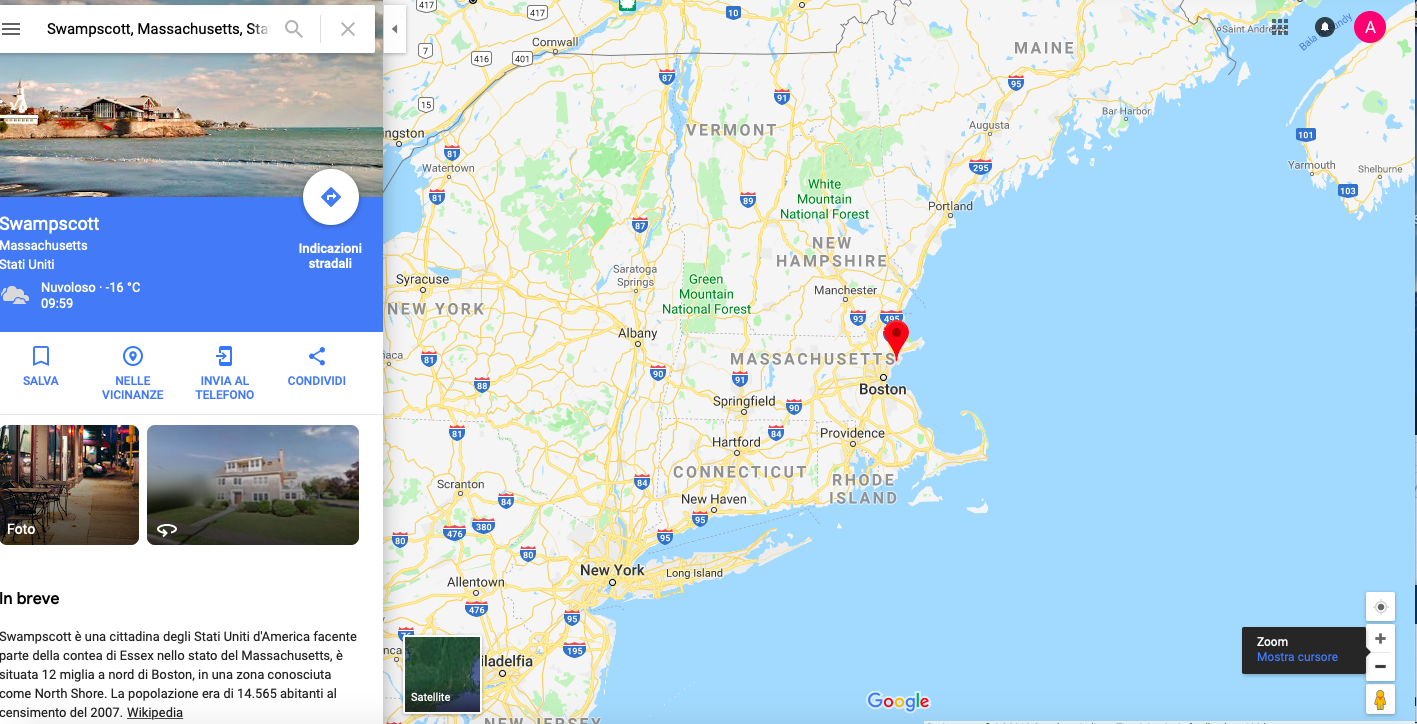 ‘atto fondativo’
La comunità entra nella prospettiva clinica come luogo in cui si generano e si manifestano le patologie

La comunità  è anche il luogo dove si può intervenire soprattutto per prevenire tali problematiche
‘atto fondativo’
cambiando l’oggetto di studio (dall’individuo singolo alla comunità)
Spostando l’interesse soprattutto alla prevenzione
È necessario sviluppare modelli teorici che:
1) concettualizzino aspetti individuali a livello collettivo,
2) ridefinire fenomeni psichici in termini collettivi
‘atto fondativo’
La psicologia di comunità, soprattutto all’inizio, è fortemente caratterizzata da interdisciplinarietà che sostanzia i modelli teorici (che vedremo)
Esempio
Bruce et al. (1969)

Analisi dei disturbi psichiatrici in un’ottica ecologica, ossia prendendo in considerazione la classe sociale in cui sono insorti questi fenomeni
Esempio
Doherenwend et al. (1969)
Confrontano 25 studi sulle differenze tra classi sociali e problemi psichiatrici e suggeriscono che:
Il tasso di disturbi psichiatrici è nella maggior parte degli studi presente nelle persone in fasce della popolazione con livelli socioeconomici più bassi
Esempio
Doherenwend et al. (1969

Il tasso di incidenza è differente tra occupati (7.1%) e disoccupati (19.5%)
Esempio
Doherenwend et al. (1969)
Il tasso di incidenza è differente per genere e per situazione coniugale e in particolare è maggiore per
Per es.
Uomini non coniugati e disoccupati (36%)
Nota
Il dibattito  e le riflessioni sulla relazione tra classe sociale e disturbi mentale è un ambito ancora aperto:
Esempio
Esempio
Il modello di Dohrenwend
Importante per i seguenti aspetti (nasce in ambito epidemiologico)
1)sposta l’accento dell’eziologia dalle caratteristiche individuali alle caratteristiche di alcuni gruppi sociali
Il modello di Dohrenwend
Importante per i seguenti aspetti (nasce in ambito epidemiologico)
1)sposta l’accento dell’eziologia dalle caratteristiche individuali alle caratteristiche di alcuni gruppi sociali
2) introduce il concetto di stress psicosociale che si pone come modello concettuale (vd. Minority stress)
Il modello di Dohrenwend
Importante per i seguenti aspetti (nasce in ambito epidemiologico)
1)sposta l’accento dell’eziologia dalle caratteristiche individuali alle caratteristiche di alcuni gruppi sociali
2) introduce il concetto di stress psicosociale che si pone come modello concettuale (vd. Minority stress)
3) interventi sia sui singoli individui ma anche sull’ambiente
Il modello di Dohrenwend
Azione 
Politica
Organizzazione e Sviluppo di Comunità
Mediatori Situazionali: Sostegno (o mancanza di) Materiale o Sociale, ecc.
Condizioni Ambientali
Crescita Psicologica
Eventi di Vita Stressanti
Passeggere reazioni di Stress
Cambiamenti non sostanziali
Psicopatologia e Disabilità
Mediatori Psicologici: Abilità di Coping (o scarsità), Autostima, ecc.
Caratteristiche Psicologiche
Educazione e socializzazione
Training di Abilità Individuali
Interventi sulla Crisi
Terapie Correttive
Azione 
Politica
Organizzazione e Sviluppo di Comunità
Mediatori Situazionali: Sostegno (o mancanza di) Materiale o Sociale, ecc.
Condizioni Ambientali
Crescita Psicologica
Eventi di Vita Stressanti
Passeggere reazioni di Stress
Cambiamenti non sostanziali
Psicopatologia e Disabilità
Mediatori Psicologici: Abilità di Coping (o scarsità), Autostima, ecc.
Caratteristiche Psicologiche
Educazione e socializzazione
Training di Abilità Individuali
Interventi sulla Crisi
Terapie Correttive
Azione 
Politica
Organizzazione e Sviluppo di Comunità
Mediatori Situazionali: Sostegno (o mancanza di) Materiale o Sociale, ecc.
Condizioni Ambientali
Crescita Psicologica
Eventi di Vita Stressanti
Passeggere reazioni di Stress
Cambiamenti non sostanziali
Psicopatologia e Disabilità
Mediatori Psicologici: Abilità di Coping (o scarsità), Autostima, ecc.
Caratteristiche Psicologiche
Educazione e socializzazione
Training di Abilità Individuali
Interventi sulla Crisi
Terapie Correttive
Azione 
Politica
Organizzazione e Sviluppo di Comunità
Mediatori Situazionali: Sostegno (o mancanza di) Materiale o Sociale, ecc.
Condizioni Ambientali
Crescita Psicologica
Eventi di Vita Stressanti
Passeggere reazioni di Stress
Cambiamenti non sostanziali
Psicopatologia e Disabilità
Mediatori Psicologici: Abilità di Coping (o scarsità), Autostima, ecc.
Caratteristiche Psicologiche
Educazione e socializzazione
Training di Abilità Individuali
Interventi sulla Crisi
Terapie Correttive
Ottica temporale
Azione 
Politica
Organizzazione e Sviluppo di Comunità
Mediatori Situazionali: Sostegno (o mancanza di) Materiale o Sociale, ecc.
Condizioni Ambientali
Crescita Psicologica
Eventi di Vita Stressanti
Passeggere reazioni di Stress
Cambiamenti non sostanziali
Psicopatologia e Disabilità
Mediatori Psicologici: Abilità di Coping (o scarsità), Autostima, ecc.
Caratteristiche Psicologiche
Educazione e socializzazione
Training di Abilità Individuali
Interventi sulla Crisi
Terapie Correttive
Attenzione sulla comunità
Attenzione sui singoli
In questo contesto storico
Gli psicologi di comunità aprono il campo di azione a:
Valutazione degli interventi sociale – in particolare a programmi di prevenzione
Consulenza a gruppi spontanei di auto-mutuo-aiuto
Coordinazione tra enti pubblici diversi
Consulenza e programmazione di interventi nella scuola
In questo contesto storico
1966 nasce la ventisettesima divisione di psicologia di comunità all’interno dell’APA
Vengono poi fondate le riviste di riferimento :
American Journal of Community Psychology
Journal of Community Pscyhology
(UK) Journal of Community and Applied Social Psycholoyg
In questo contesto storico
In questo contesto storico
In questo contesto storico
In questo contesto storico
Senso di comunità
Searson (1974):
“la percezione di similarità con gli altri, un’accresciuta interdipendenza con gli altri, una disponibilità a mantenere questa interdipendenza offrendo o facendo per gli altri ciò che ci si aspetta da loro, la sensazione di essere parte di una struttura pienamente affidabile e stabile” (Sarason, 1974, pp. 157)
Senso di comunità
Dimensioni su cui si struttura il senso di comunità:
Similarità: riconoscere gli altri come ‘similmente’ parte della comunità
Interdipendenza degli uni dagli altri/del proprio agire dall’agire altrui
Appartenenza a una struttura stabile e affidabile
Senso di comunità
Il senso di comunità non si riferisce ad un unico gruppo o categoria sociale ma può estendersi a diversi gruppi
Città, quartiere, organizzazione, associazione ecc..
Senso di comunità
La trasposizione di questo posizionamento all’interno di uno schema teorico è stata effettuata da Mc Millan & Chavis (1986)
Questo ha permesso la possibilità di verifica empirica del costrutto (misurare il senso di comunità)
Valutarne la capacità predittiva di correlati psicosociali rilevanti
Senso di comunità
Il Senso di comunità è operazionalizzato da 4 fattori
Appartenenza – membership
Influenza – influence
Integrazione e soddisfazione dei bisogni – integration and fulfillment of needs
Connessione emotiva condivisa – shared emotional connection
Senso di comunità
APPARTENENZA
Sentirsi parte della comunità, comunanza con gli altri membri
Contraddistinta da:
simboli comuni
sicurezza emozionale  confini (fisici, di interesse)
senso di appartenenza e identificazione  accettazione reciproca e identità
investimento personale di risorse ed energie
Senso di comunità
INFLUENZA:
Potere dei membri sul gruppo
Potere delle dinamiche di gruppo sul singolo
Sentire di poter incidere sul funzionamento della comunità e che questa a sua volta influenza il comportamento del singolo
Aspetti influenti
Controllo del singolo sulla comunità
Pressioni della comunità sul singolo
La comunità è spazio di cambiamento e partecipazione dove esercitare il proprio potere (empowerment)
Senso di comunità
INTEGRAZIONE E SODDISFAZIONE DEI BISOGNI
Valori condivisi tra i membri
SCAMBIO DI RISORSE
SODDISFAZIONE BISOGNI INDIVIDUALI
Appartenendo alla comunità i membri soddisfano i propri bisogni
Bisogni concreti
Condivisione dei valori
Accettazione da parte del gruppo
Sentirsi simili ad altri…
Questo agisce da RINFORZO per la permanenza nella comunità
Senso di comunità
CONNESSIONE EMOTIVA
Legame spirituale con gli altri membri basato su:
aver vissuto esperienze importanti insieme, storia comune
Contatto – frequenza degli incontri
Qualità dell’interazione - coesione
Modalità di gestione degli eventi, soprattutto se negativi condivisione, collaborazione
Condivisione di eventi a forte valenza emotiva  feste, sagre, ma anche alluvioni, terremoti
Senso di comunità
CAPACITA’ PREDITTIVA:
Maggior benessere individuale
Maggiore autoefficacia
Più bassi livelli di solitudine e di ritiro depressivo
esempio
esempio
esempio
esempio
esempio
esempio
esempio
esempio
esempio
esempio
esempio
esempio
esempio
Ritorniamo alla Storia: Quadro storico-culturale
In Italia:
Escono in edizione Italiana i volumi di critica alle istituzioni psichiatriche (Asylum 1961, Goffman)
1968 Franco Basaglia chiama alcuni tra i più importanti fotografi a documentare le condizioni di vita delle istituzioni totali
Legge Basaglia ma anche Statuto dei Lavoratori (1970) istituzione dell’Unità territoriali di riabilitazione (1971)
Quadro storico-culturale
Donata Francescato nel 1977 illustra i presupposti che hanno dato il via alla disciplina negli Stati Uniti e nell’ultimo capitolo ricerca le prime tracce ed esperienze nel contesto italiano
Quadro storico-culturale
1980
Forte legame tra accademici e professionisti sul territorio
1994
Società Italiana di Psicologia di Comunità (SIPCO)
1990-2000
Molti manuali e testi riferibili alla disciplina
Maggior divisione tra accademici e professionisti sul territorio
2005
Nascita della rivista di psicologia di comunità